Муниципальное бюджетное дошкольное образовательное учреждение «Детский сад №63 «Лесная полянка» города Белово»
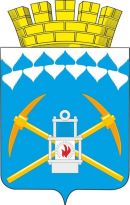 Сокращение периода адаптации воспитанников к условиям детского сада
Мониторинг адаптации воспитанников
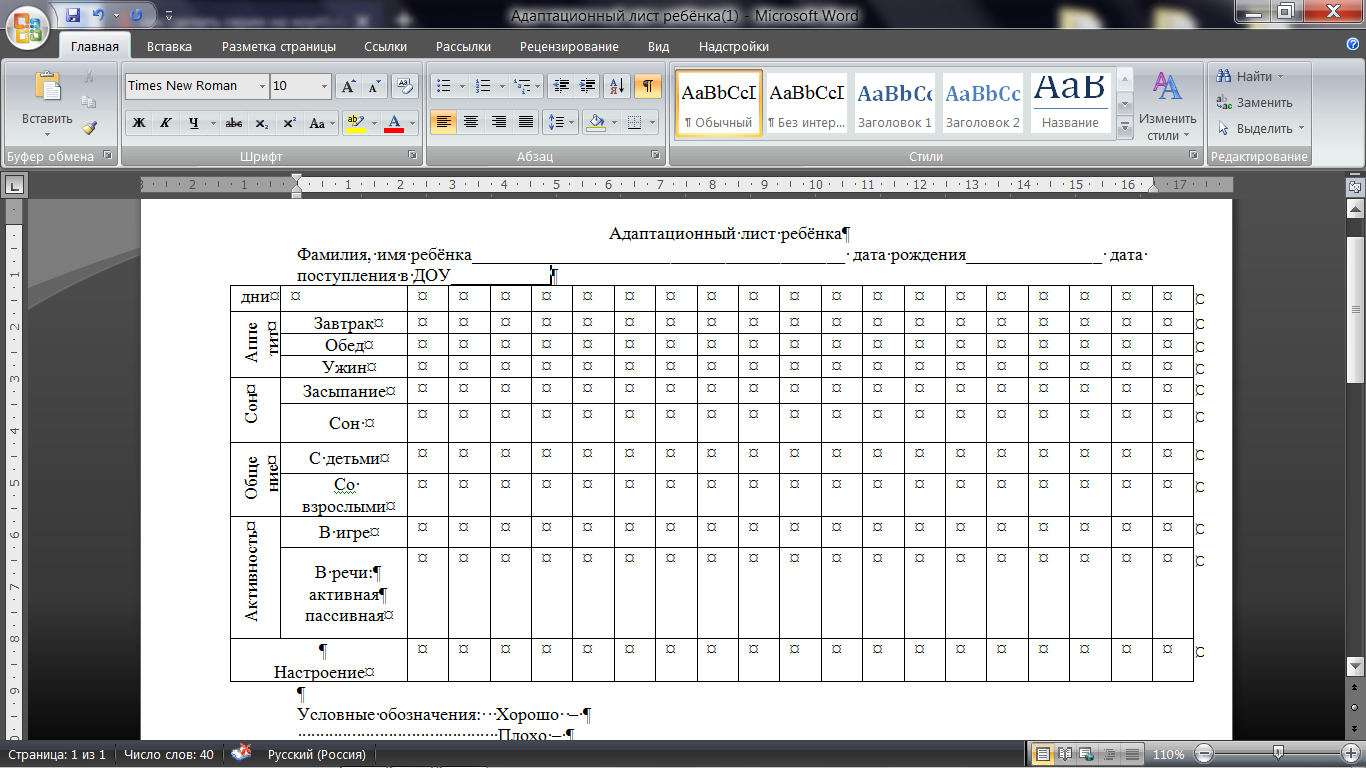 2 – адаптационные листы
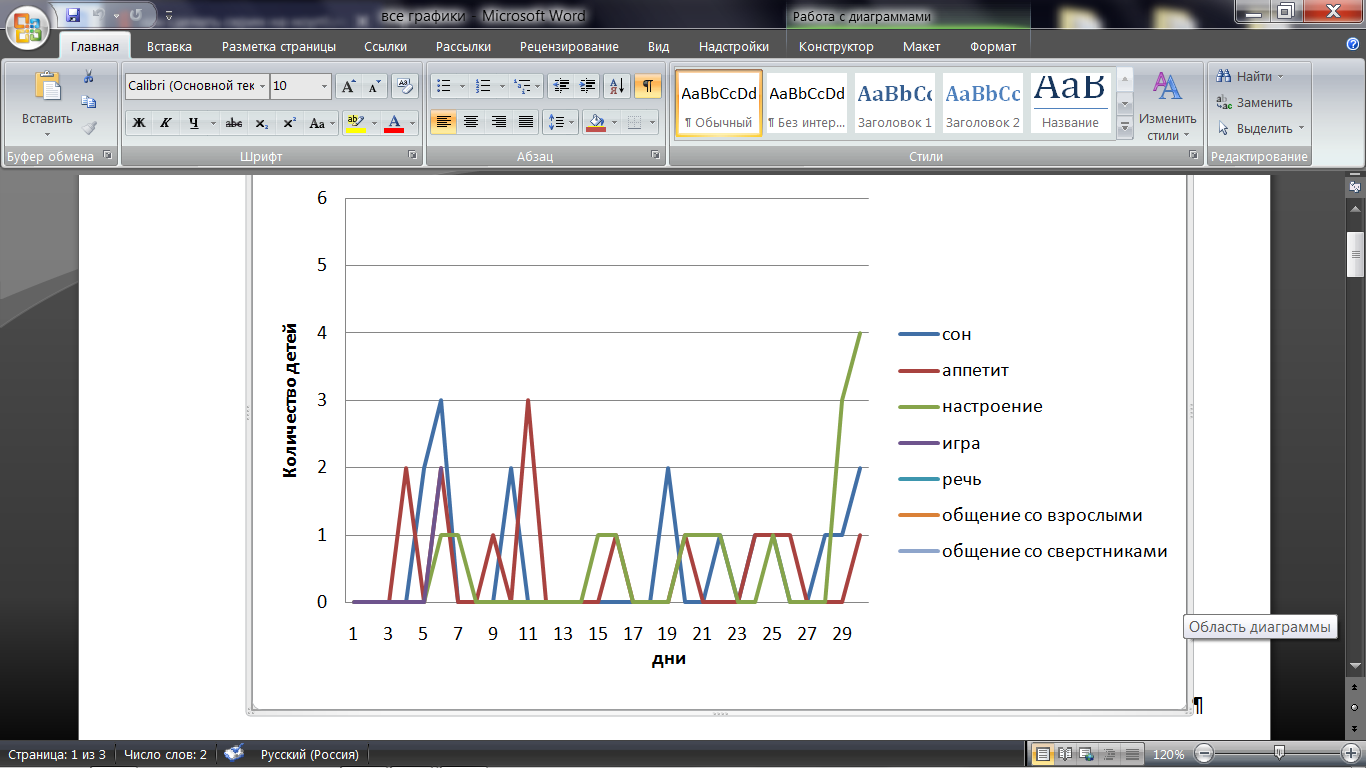 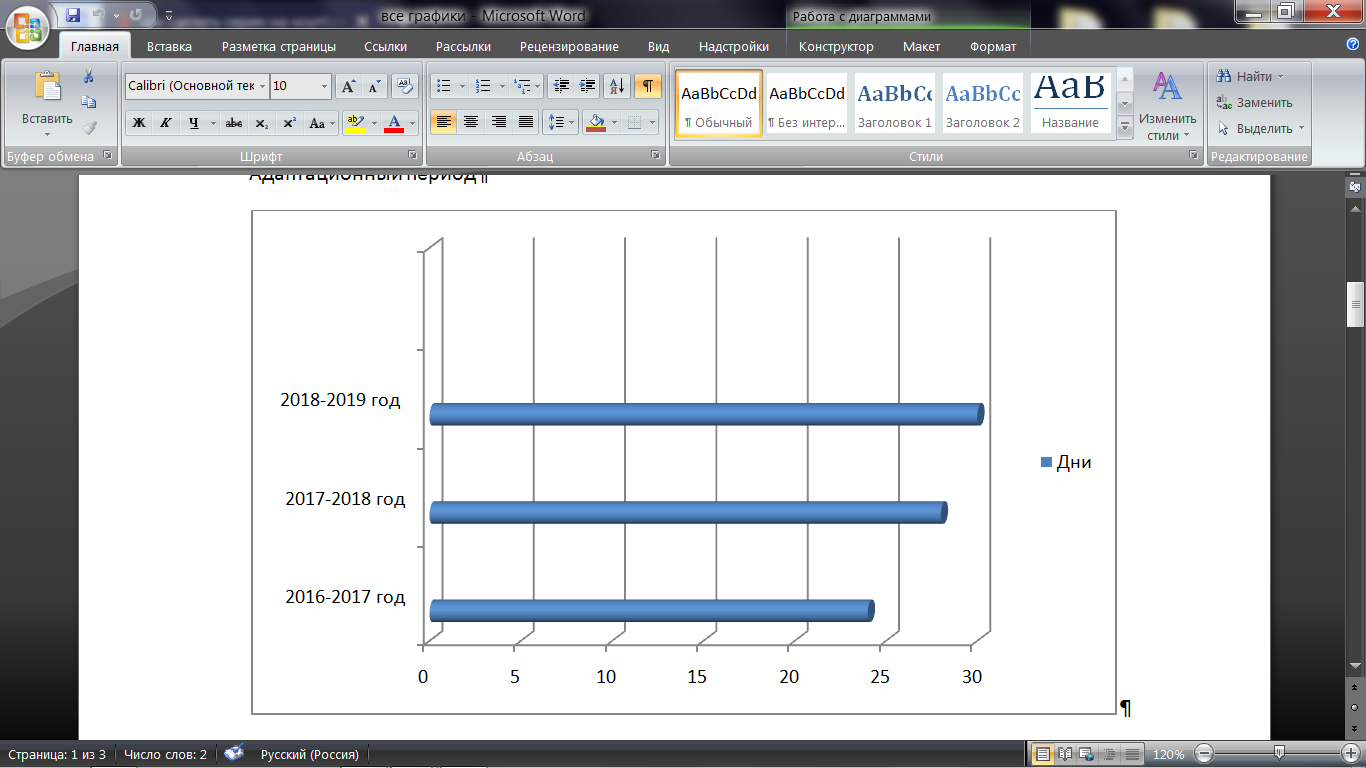 1 - период адаптации детей по годам
3- динамика привыкания
Паспорт проекта  «Сокращение периода адаптации воспитанников к условиям детского сада»
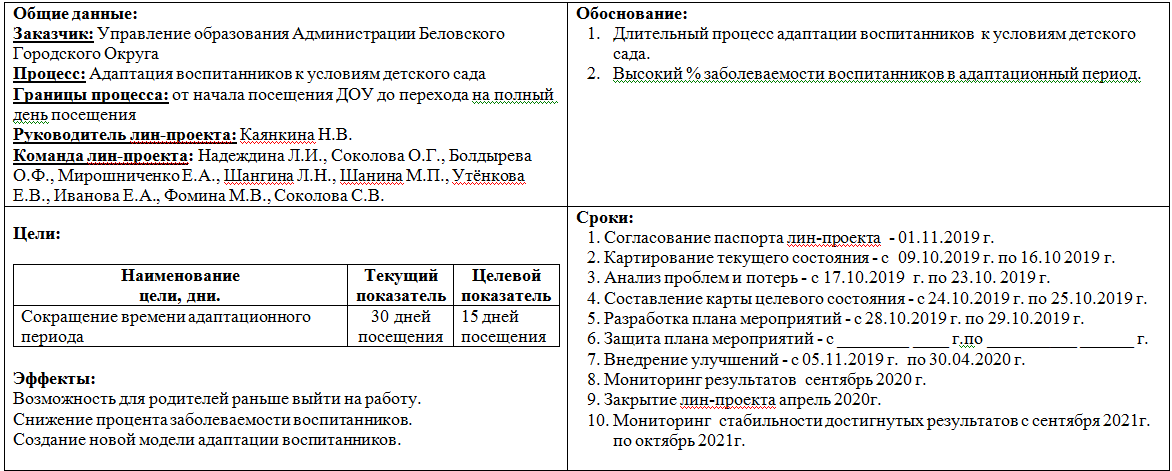 Направление деятельности специалистов
Карта текущего состояния процесса
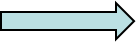 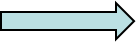 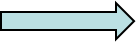 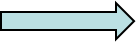 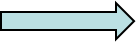 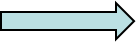 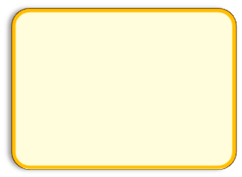 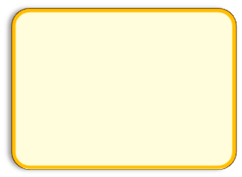 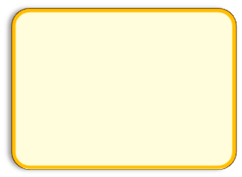 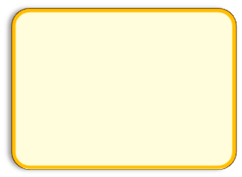 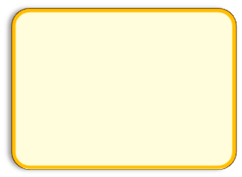 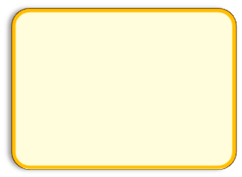 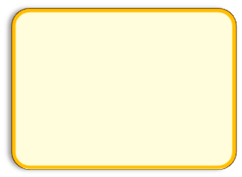 Общение
с
детьми
Контакт
со
взрослыми
Эмоц.
состояние
родителей
Эмоц.
настрой
Игра
Сон
Аппетит
Речь
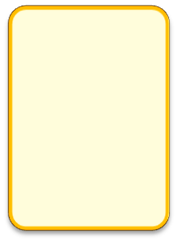 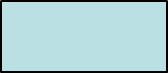 на 7-ой день
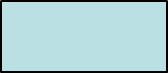 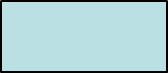 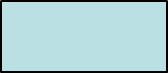 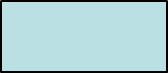 на16-ый день
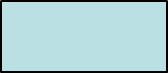 на15-ый день
на30-ый день
на 12-ый день
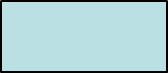 на25-ый день
на23-ий день
на18-ый день
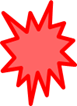 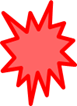 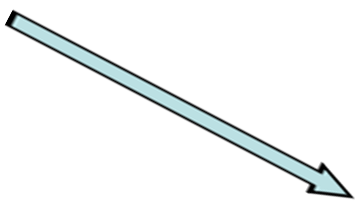 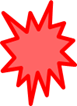 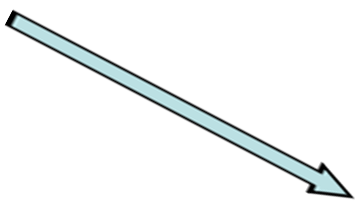 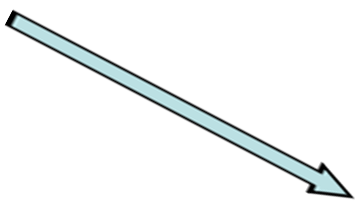 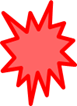 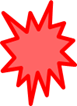 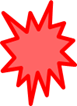 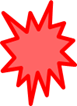 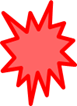 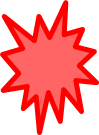 1
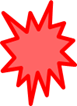 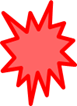 5
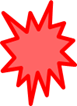 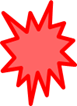 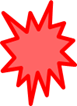 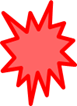 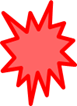 4
1
5
3
4
1
1
3
5
3
2
1
1
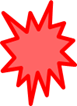 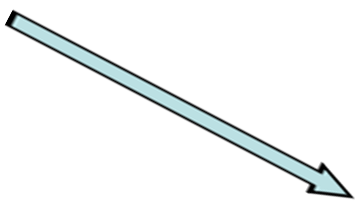 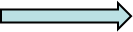 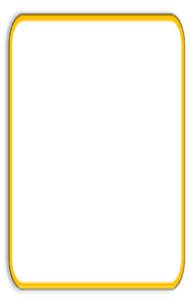 1
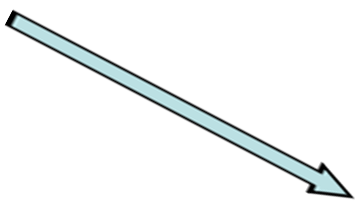 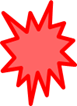 1
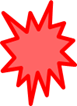 3
2
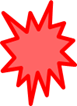 6
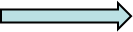 Болезнь ребенка
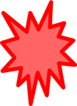 7
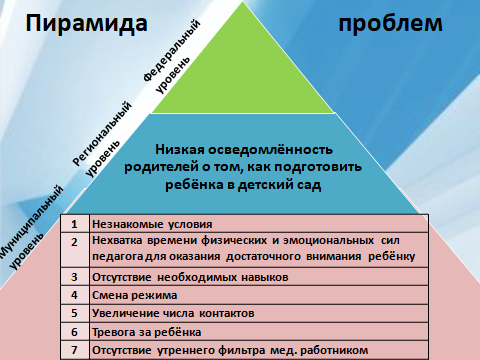 Карта целевого состояния процесса
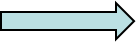 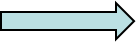 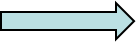 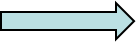 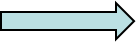 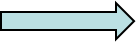 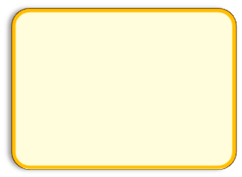 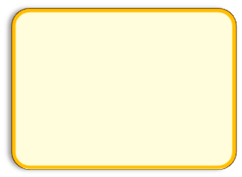 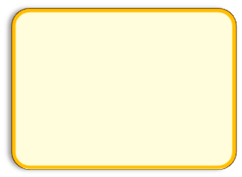 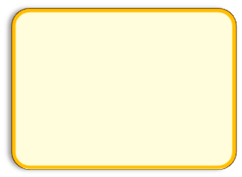 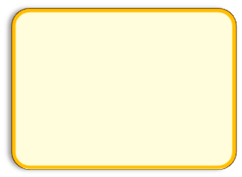 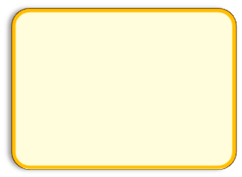 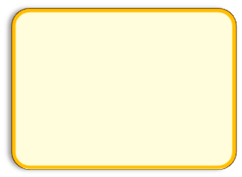 Общение
с
детьми
Контакт
со
взрослыми
Эмоц.
состояние
родителей
Эмоц.
настрой
Игра
Сон
Аппетит
Речь
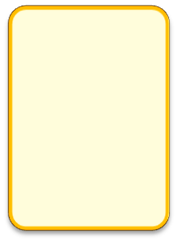 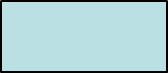 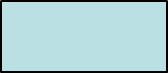 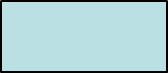 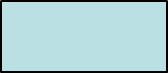 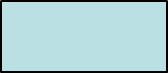 на 8-ой день
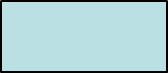 на 7-ой день
на1-ый5 день
на -ий3 день
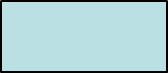 на 1-ый день
на 9-ый день
на 5-ый день
на 11-ыйдень
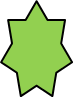 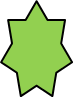 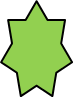 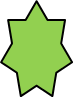 3
1
5
1
3
2
1
1
3
1
1
1
5
5
1
4
4
3
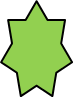 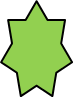 6
2
План мероприятий по устранению проблем
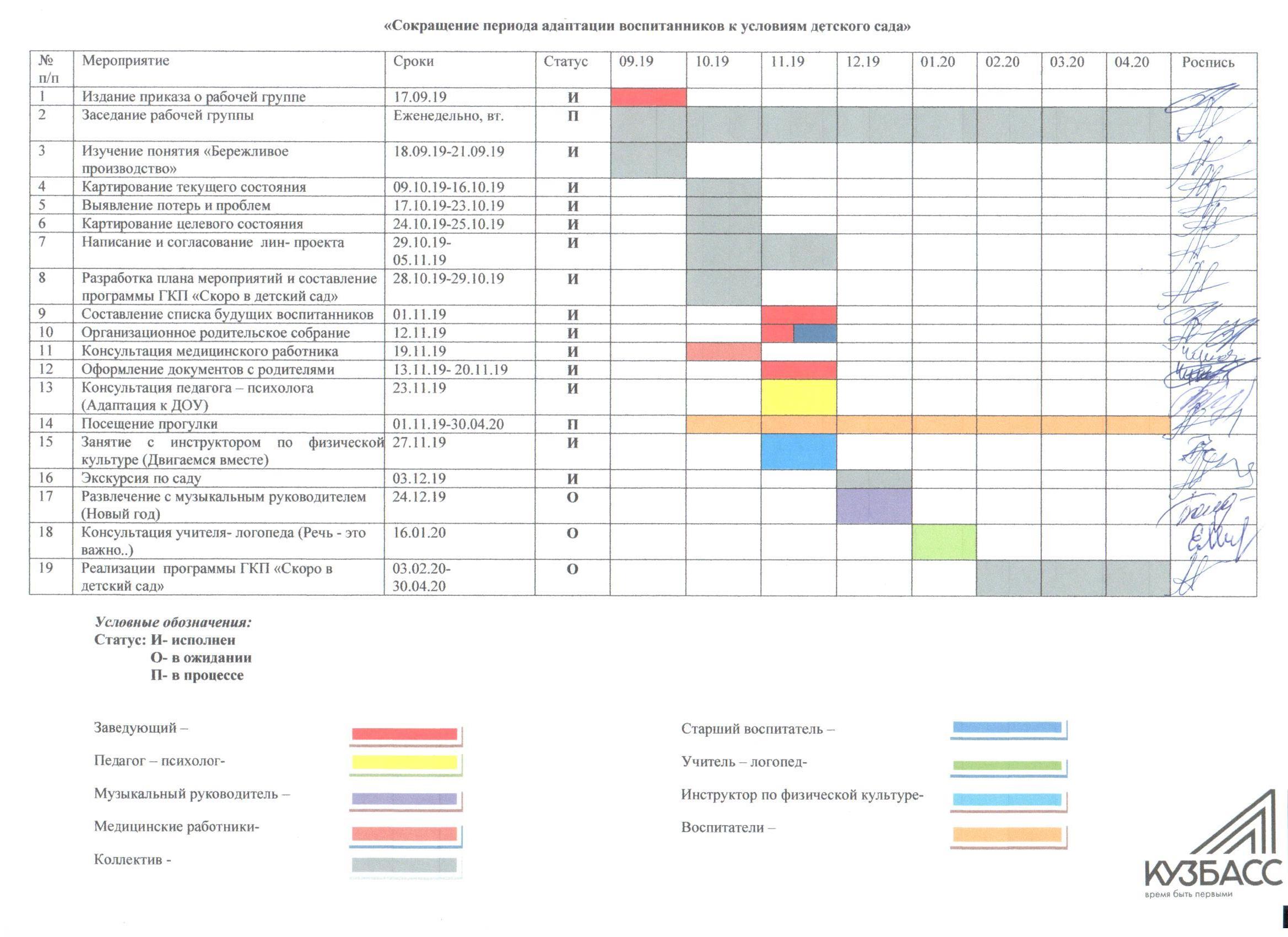 Изменения в плане в связи с эпид.обстановкой
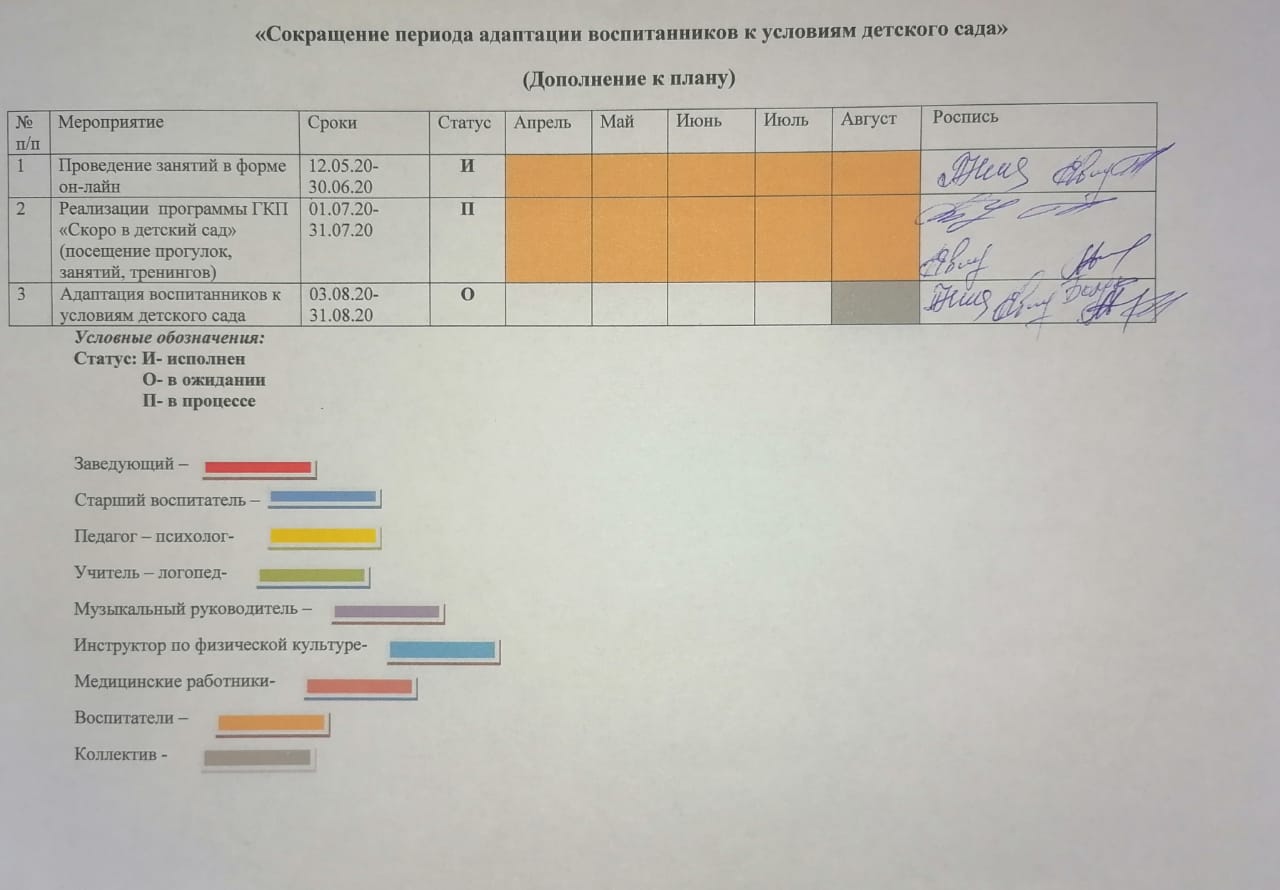 Знакомство с детским садом
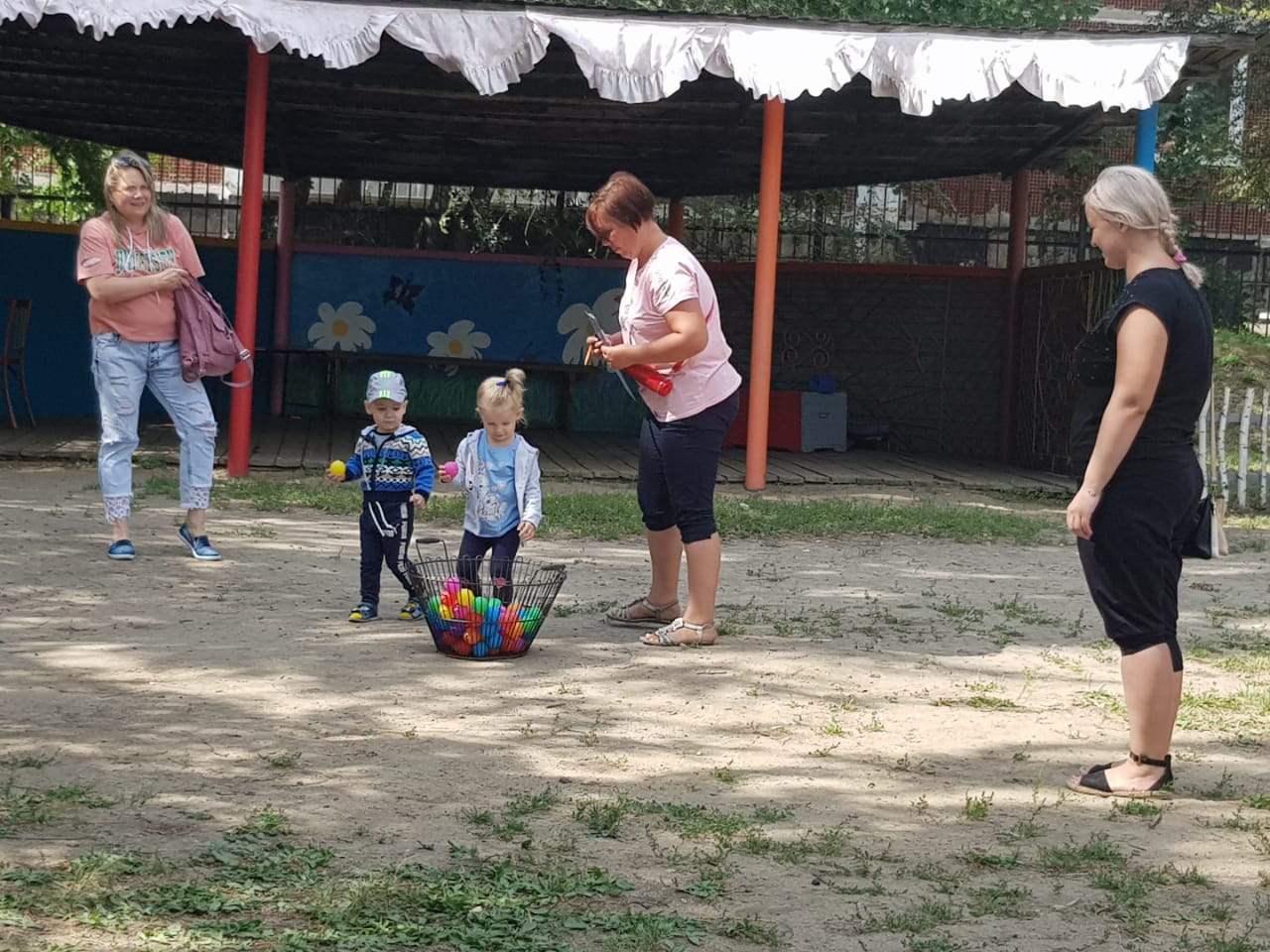 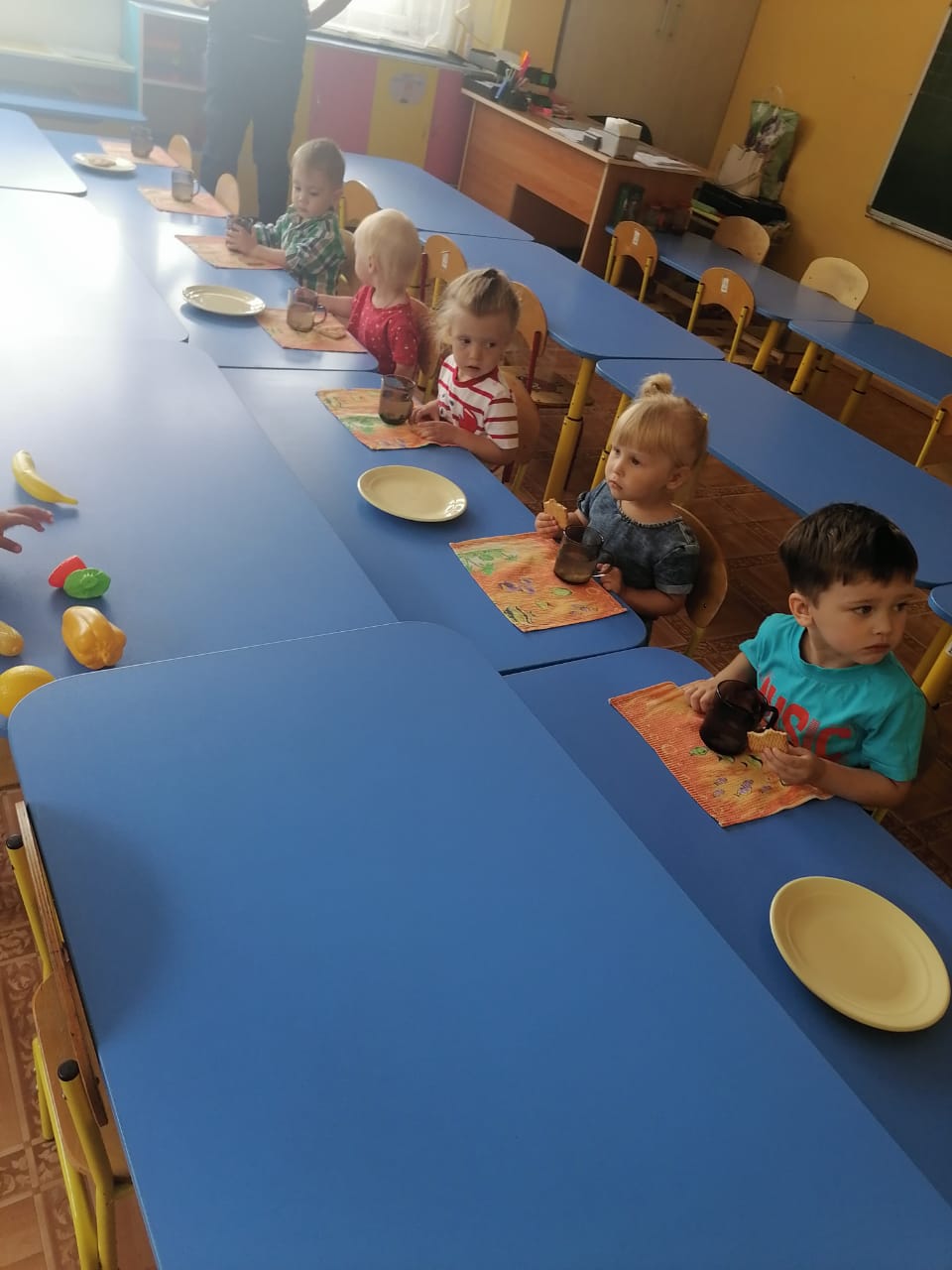 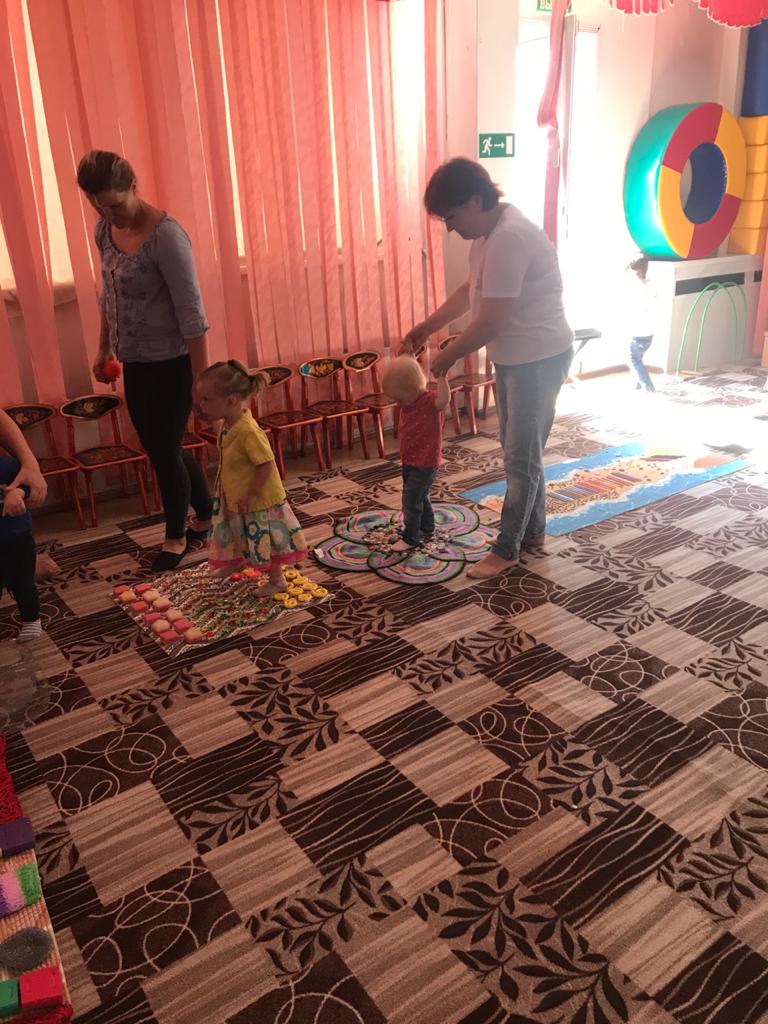 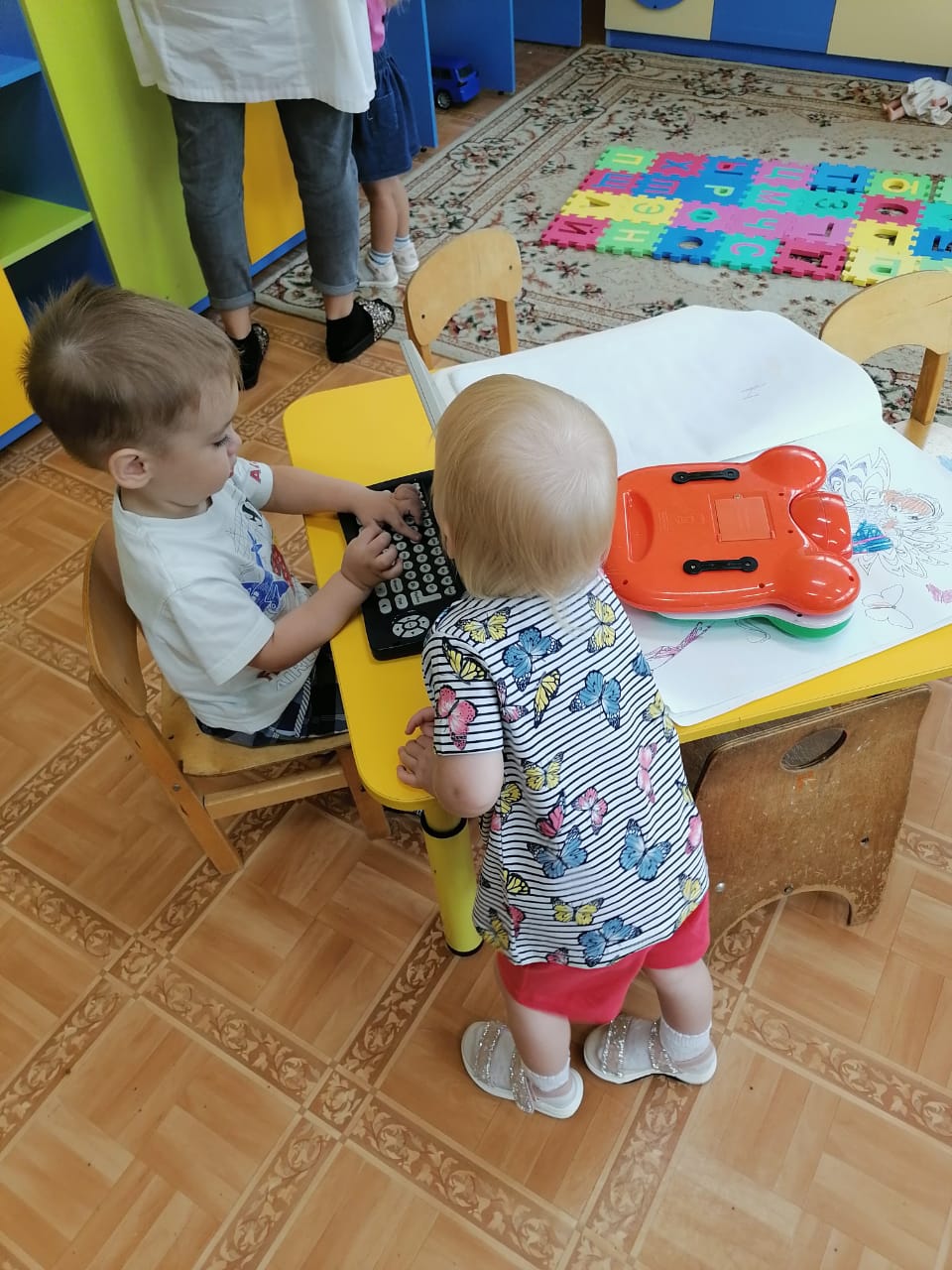 Информационный стенд для родителей
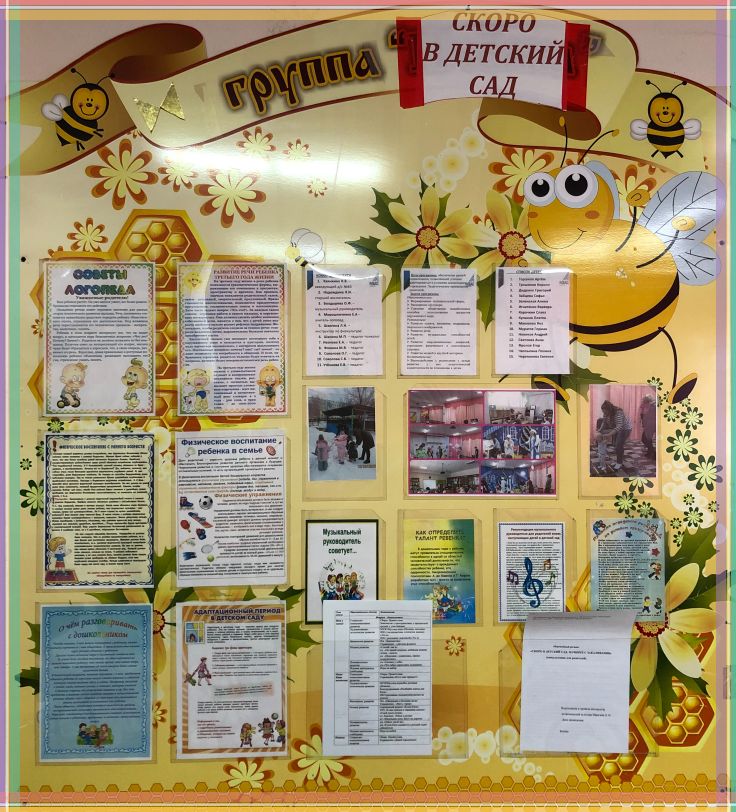 Результаты  адаптации
Муниципальное бюджетное дошкольное образовательное учреждение «Детский сад №63 «Лесная полянка» города Белово»
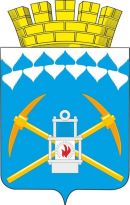 Спасибо за внимание